PRESENTARE I RISULTATI DELLA  RICERCA
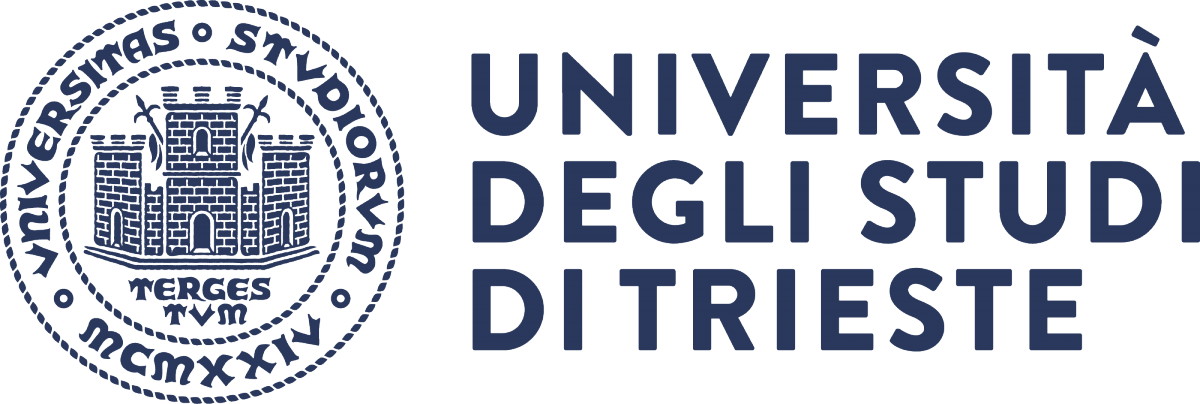 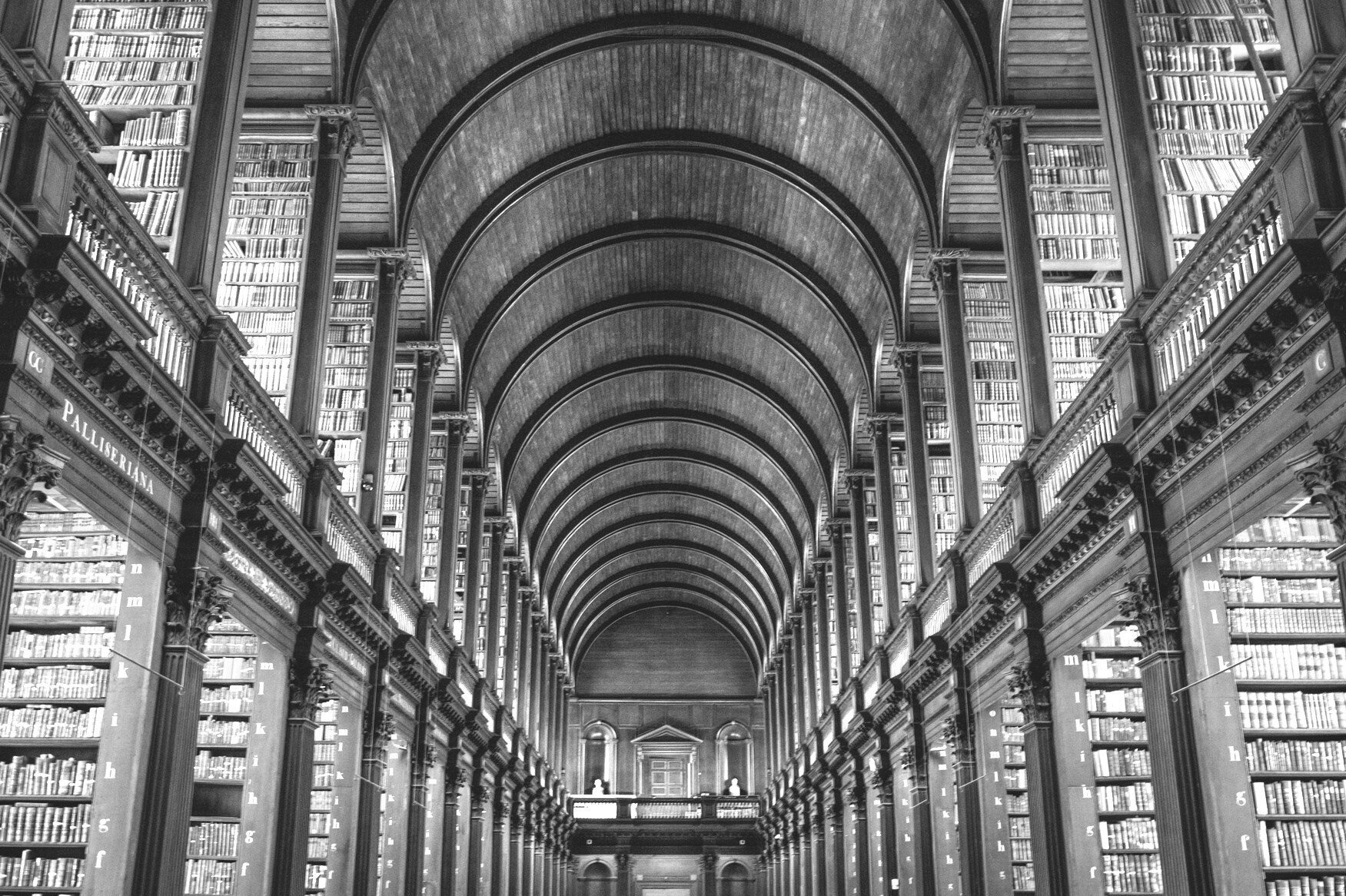 RICERCHE DI MARKETING - DEAMS UNITS - DE LUCA
Relazioni di ricerca e relazioni tecniche
RELAZIONI TECNICHE
RELAZIONI DI RICERCA
Presentare i risultati. Come? Dipende
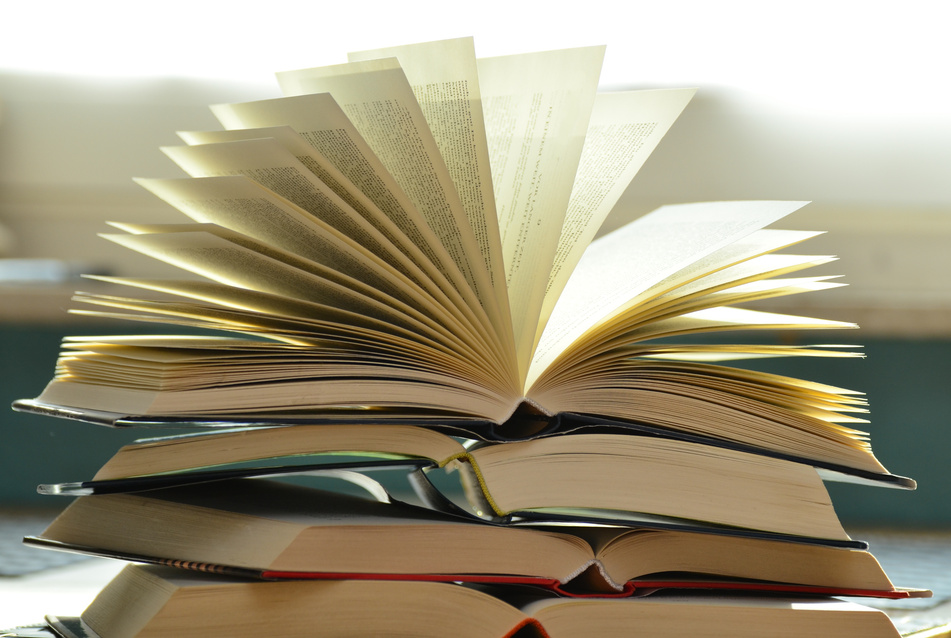 Suggerimenti:

https://students.unimelb.edu.au/academic-skills/explore-our-resources/report-writing/research-reports
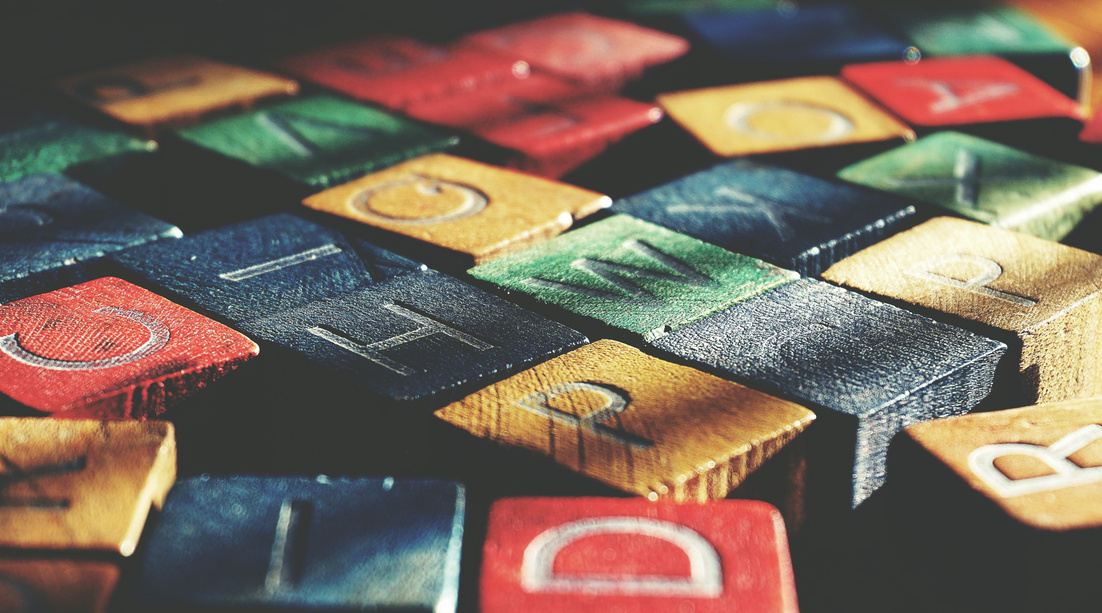 Suggerimenti:

https://students.unimelb.edu.au/academic-skills/explore-our-resources/report-writing/technical-report-writing;

https://students.unimelb.edu.au/academic-skills/explore-our-resources/report-writing/business-report-structure
8/13/2022
2
de Luca - Ricerche di marketing - UNITS-DEAMS
PRESENTARE IN PUBBLICO
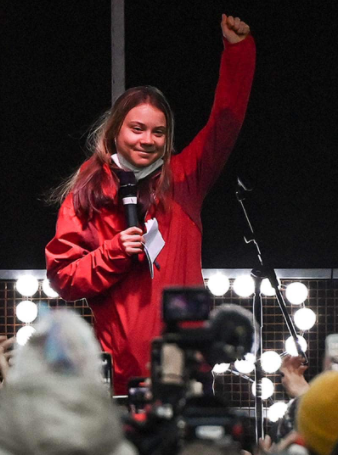 Commissione di laurea
Conferenza scientifica
Meeting in azienda
Altri eventi
A CHI E COME PRESENTARE?
Suggerimento di lettura:
https://students.unimelb.edu.au/academic-skills/explore-our-resources/speaking-and-presenting
3
8/13/2022
de Luca - Ricerche di marketing - UNITS-DEAMS
HOW YOUR CONFERENCE PRESENTATION GOES 










www.phdcomics.com

(originally published 2013
by Jorge Cham)
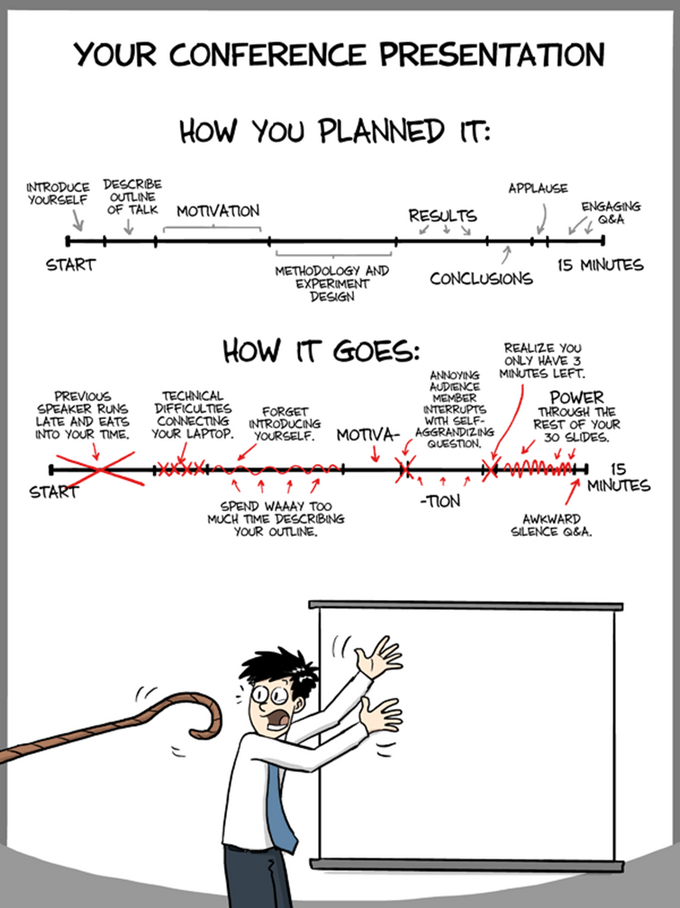 4
de Luca - Ricerche di marketing - UNITS-DEAMS
8/13/2022
Esercitazione
in piccoli gruppi
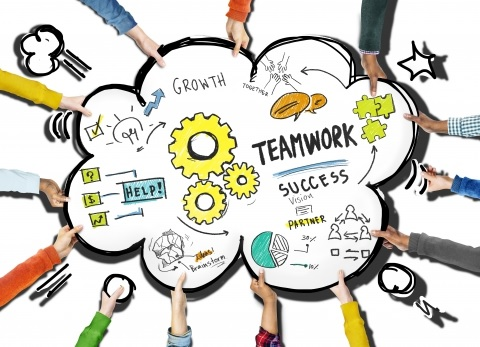 RICERCHE DI MARKETING - DEAMS UNITS - DE LUCA
Relazioni di ricerca e relazioni tecniche
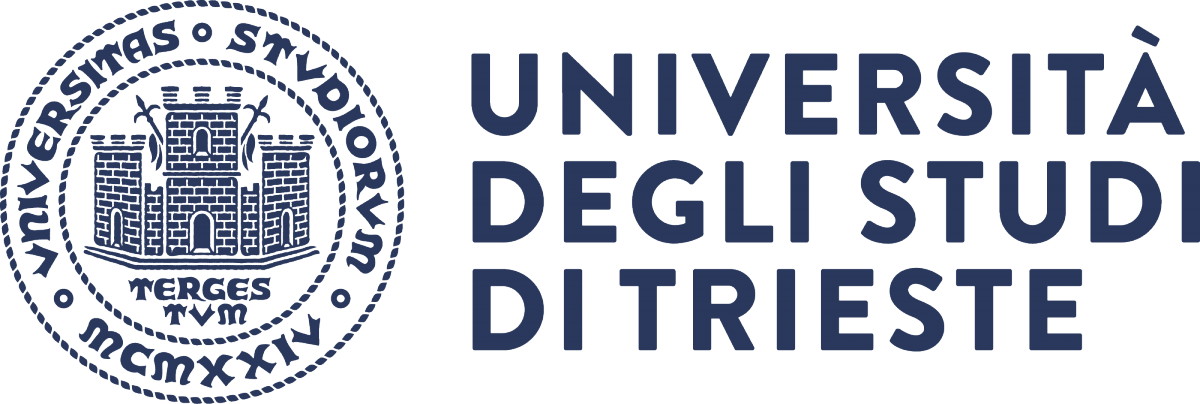 5
8/13/2022
de Luca - Ricerche di marketing - UNITS-DEAMS